Actividad
Determina si cada imagen indica un sustantivo colectivo o individual
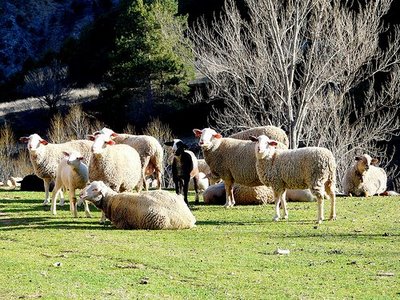 Rebaño
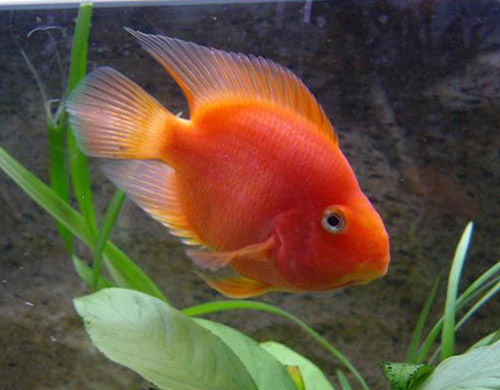 Pez
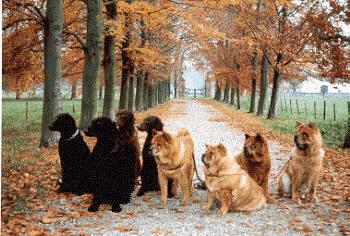 Jauría
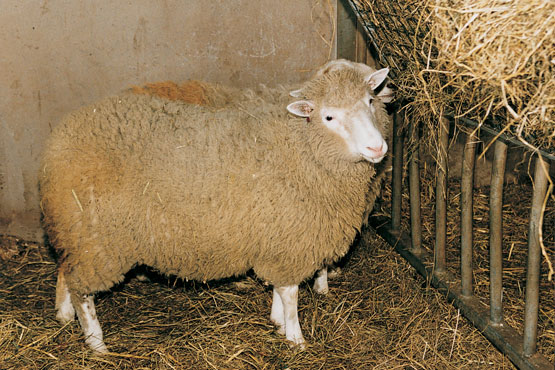 Oveja
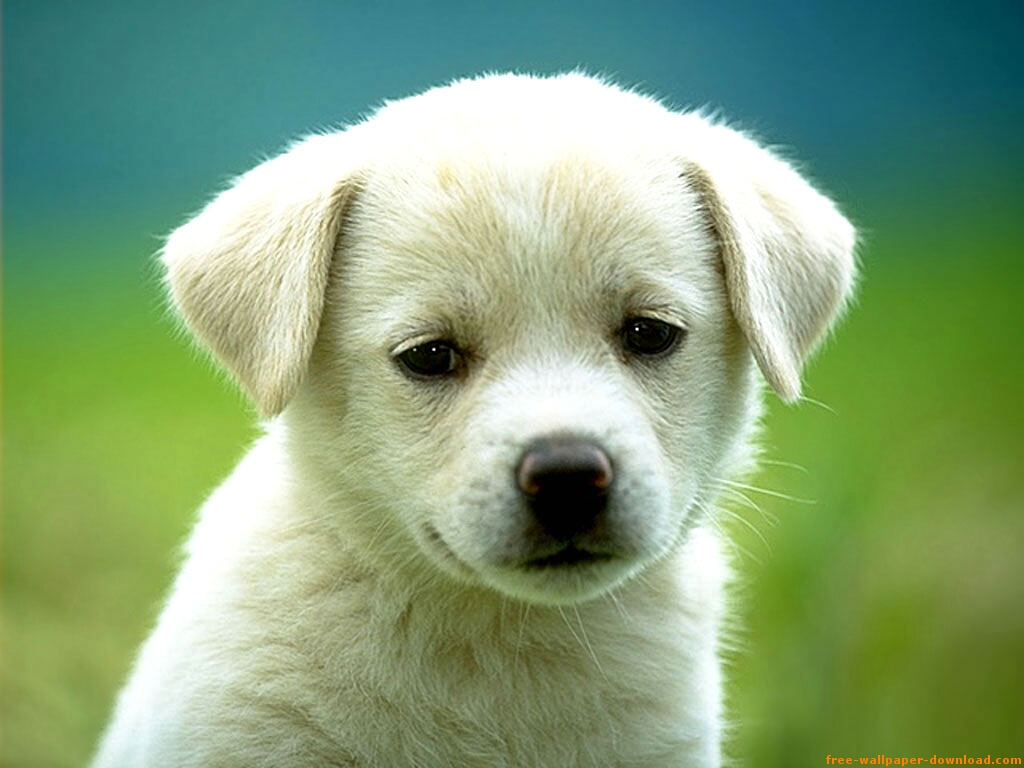 Perro
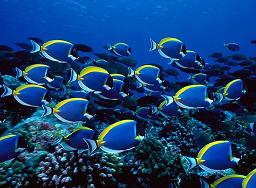 Cardumen